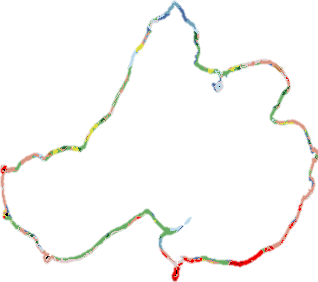 Spatial Processing in R
Luke Winslow
Task
Calculate a buffer around a lake
Create a Shapefile for just the buffer
Extract Land/Cover Land/Use for buffer from national database
Lake Mendota
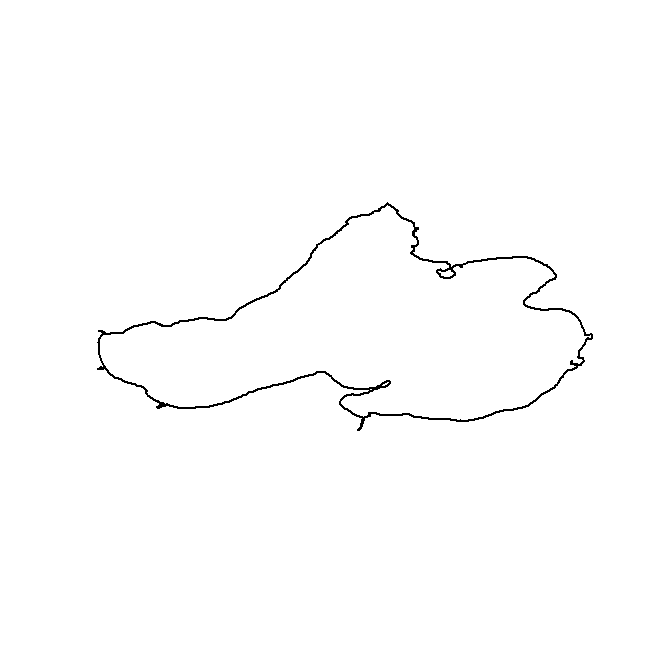 mendota = readOGR('.','mendota')
mendotaProj = spTransform(mendota,CRS("+proj=cea"))
plot(mendotaProj)
Buffer Shape
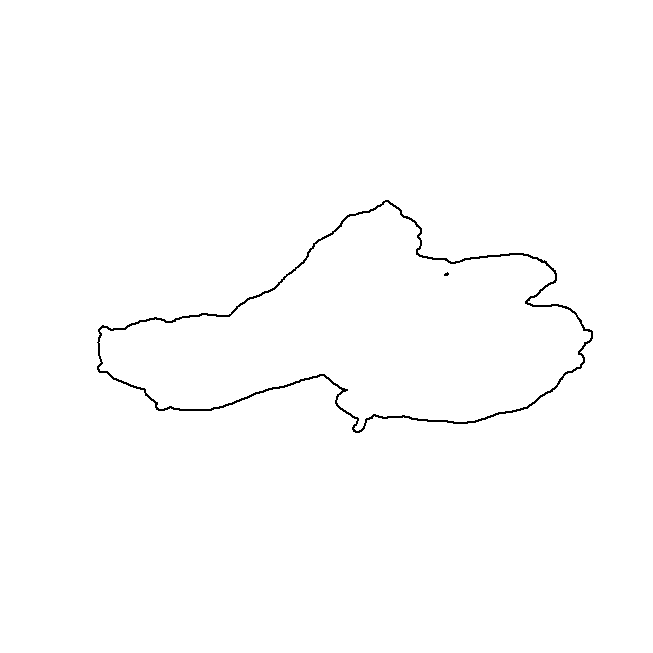 mendotaBuffer = gBuffer(mendotaProj,width=100)
plot(mendotaBuffer)
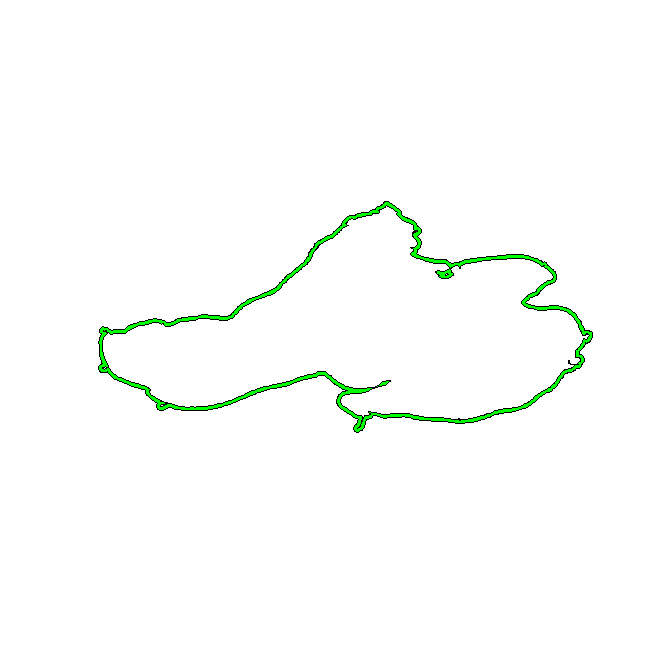 Combining Shapes
# Now we need to turn the original mendota 
# shape into holes for the buffer
newHoles = mendotaProj@polygons[[1]]@Polygons

#Reverse each to make holes filled and vice-versa
for(i in 1:length(newHoles)){
    #Tell the polygon to switch being hole/not hole
    newHoles[[i]]@hole = !newHoles[[1]]@hole
    #reverse direction of coordinates (also means hole/not hole)
    newHoles[[1]]@coords = apply(newHoles[[1]]@coords,2,rev)
}
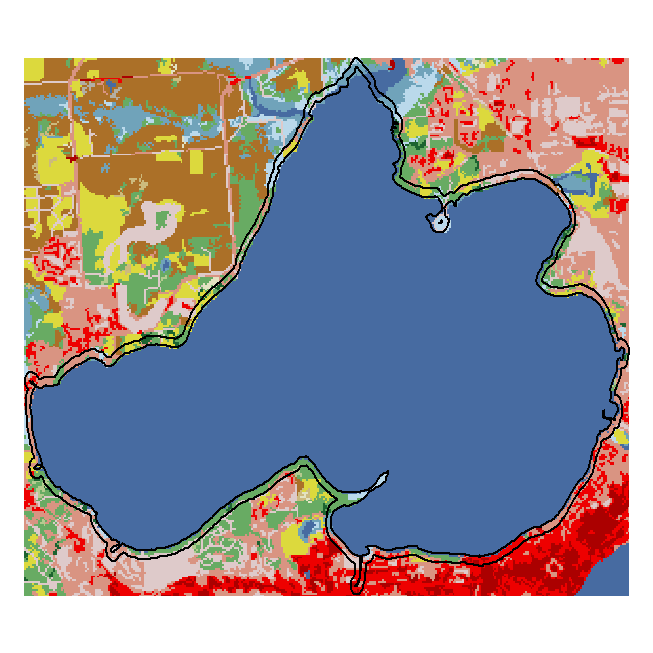 nlcd = raster(nlcdPath)
meBuffProj = spTransform(mendotaBuffer,nlcd@crs)
nlcdCropped = crop(nlcd,meBuffProj)
#This is the buffer with the NLCD raster overlaid
plot(nlcdCropped,add=T)
plot(meBuffProj,add=T,lwd=2)
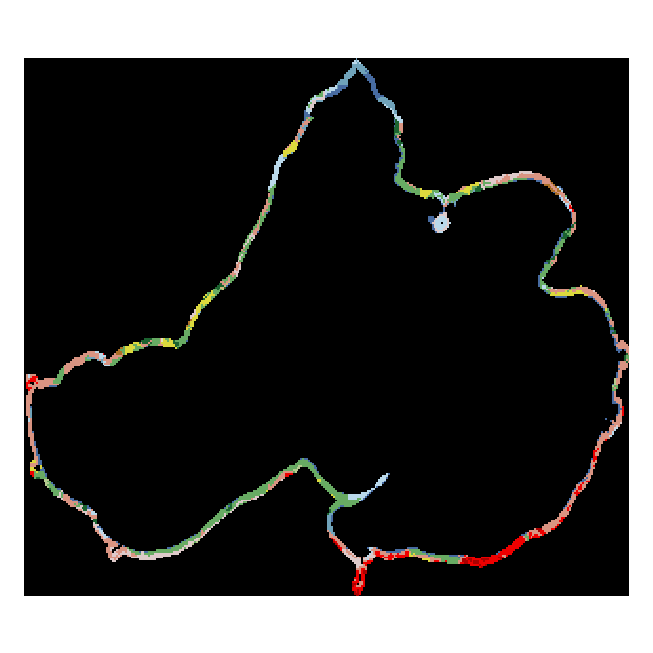 meMasked = mask(nlcdCropped,meBuffProj)
meMasked@legend = nlcd@legend
plot(meMasked)
Success!
freq(meMasked)
value count
 [1,]    11   442       Open Water
 [2,]    21   377       Developed, Open
 [3,]    22  1166      Developed, Low
 [4,]    23   328       Developed, Medium
 [5,]    24    50        Developed, High
 [6,]    41  1048      Deciduous Forest
 [7,]    42   138       Evergreen Forest
 [8,]    43    25        Mixed Forest
 [9,]    52     6         Scrub
[10,]    71     2        Grassland/Herbacious
[11,]    81   255      Pasture/Hay
[12,]    82    33       Cultivated Crop
[13,]    90   285      Woody Wetland
[14,]    95   175      Emergent Herb. Wetland
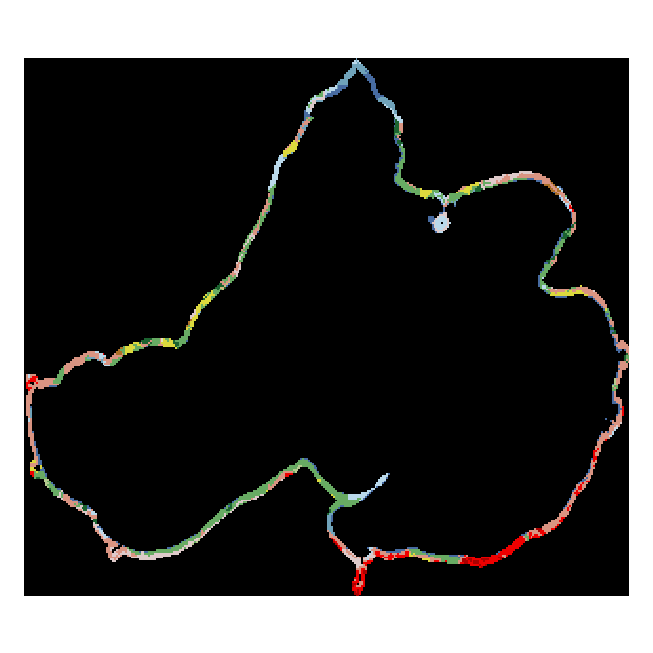